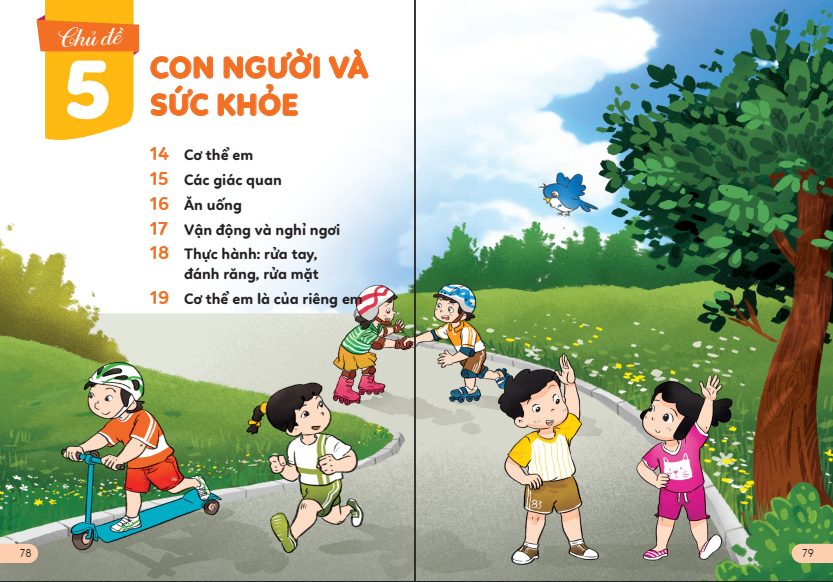 Bài 14: CƠ THỂ EM
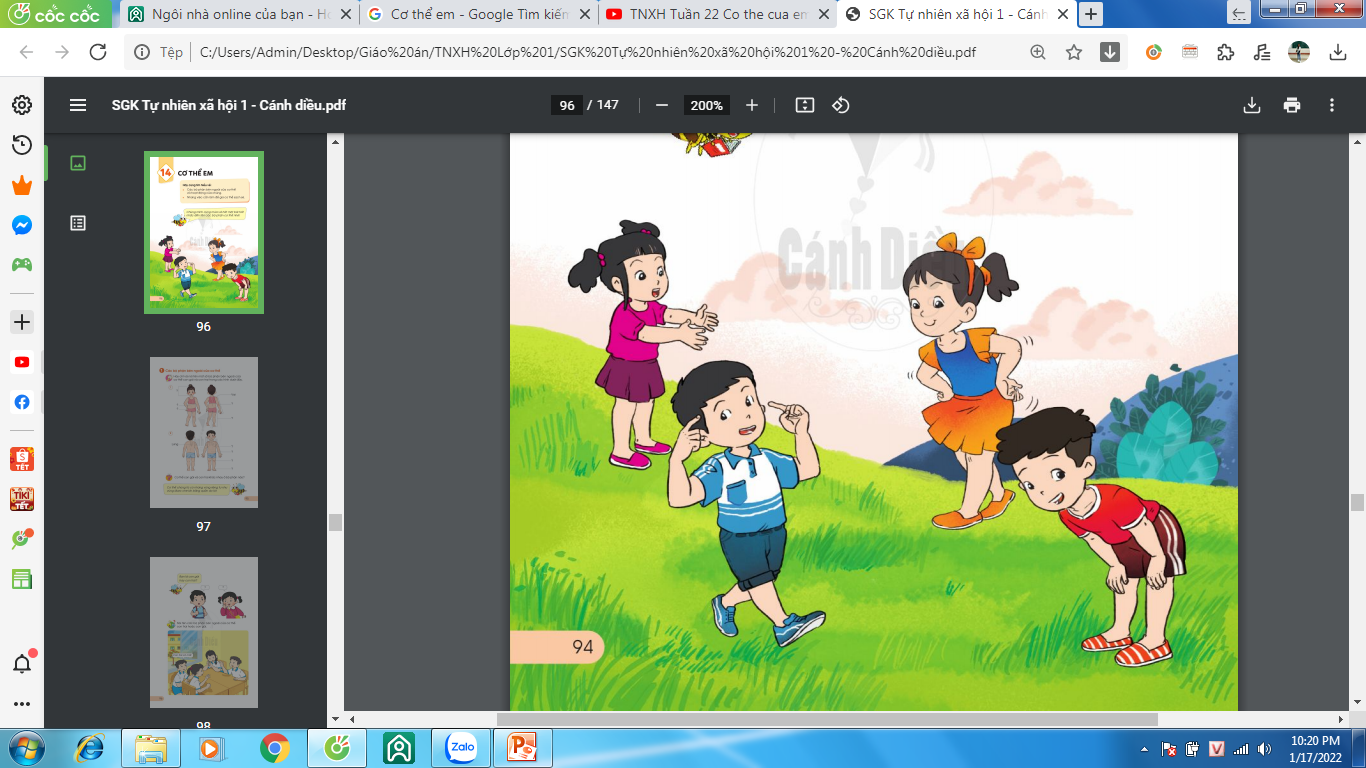 1. Các bộ phận bên ngoài của cơ thể
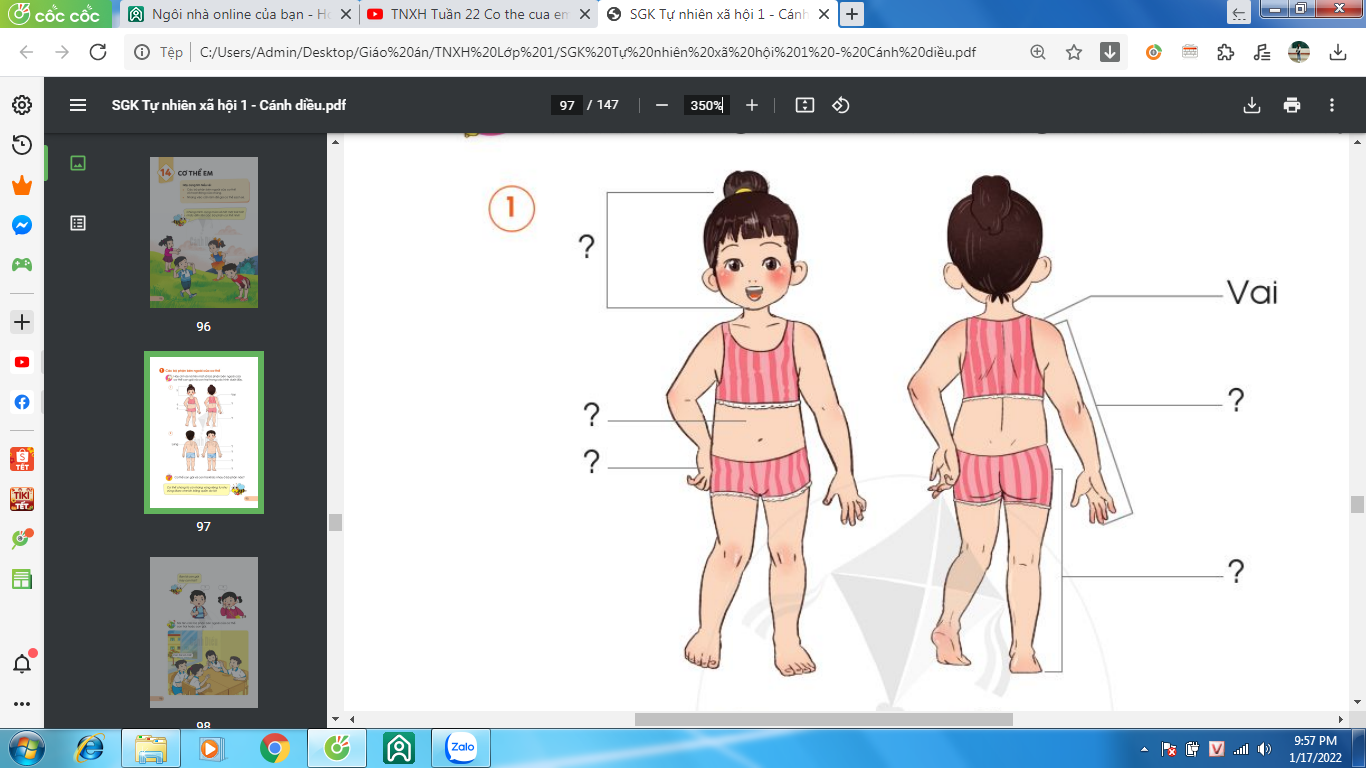 1
Đầu
4
Tay
2
Bụng
3
Bàn tay
Chân
5
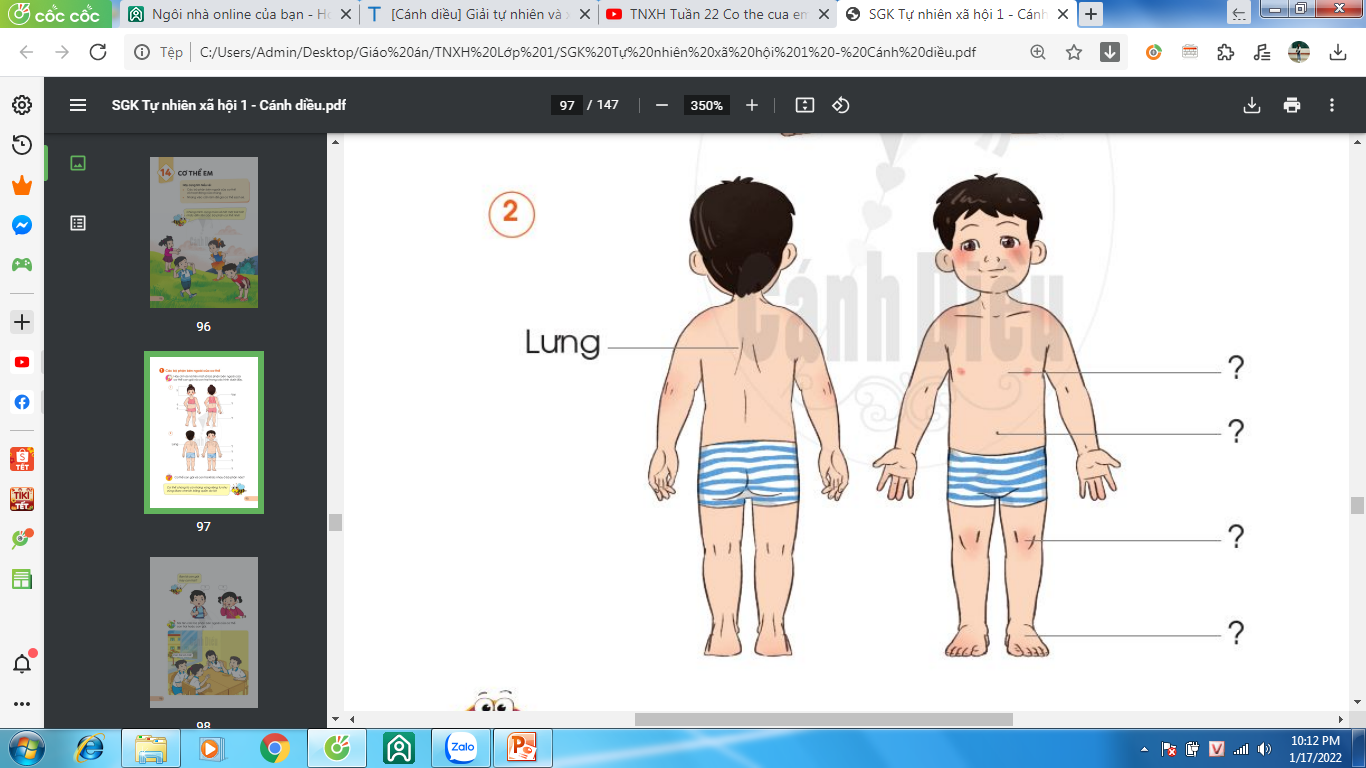 1
Ngực
Bụng
2
3
Đầu gối
Bàn chân
4
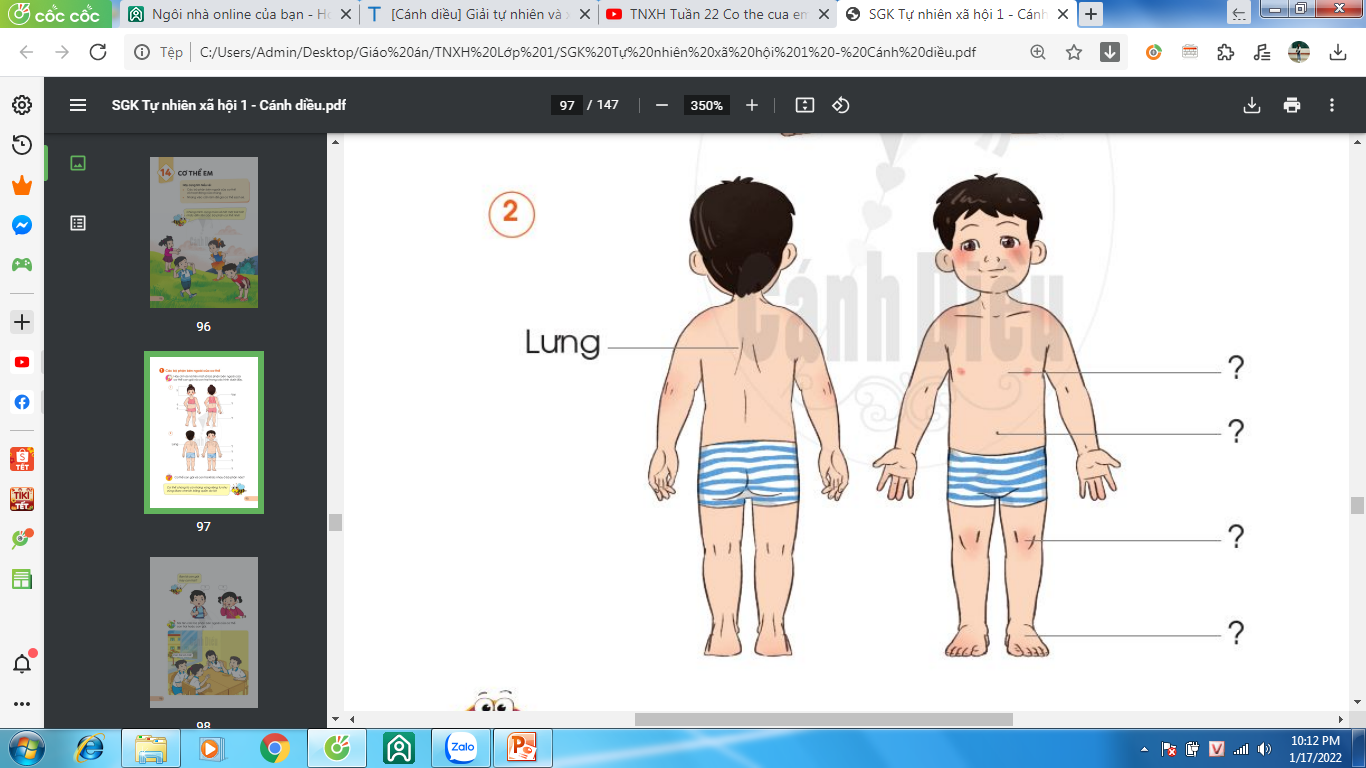 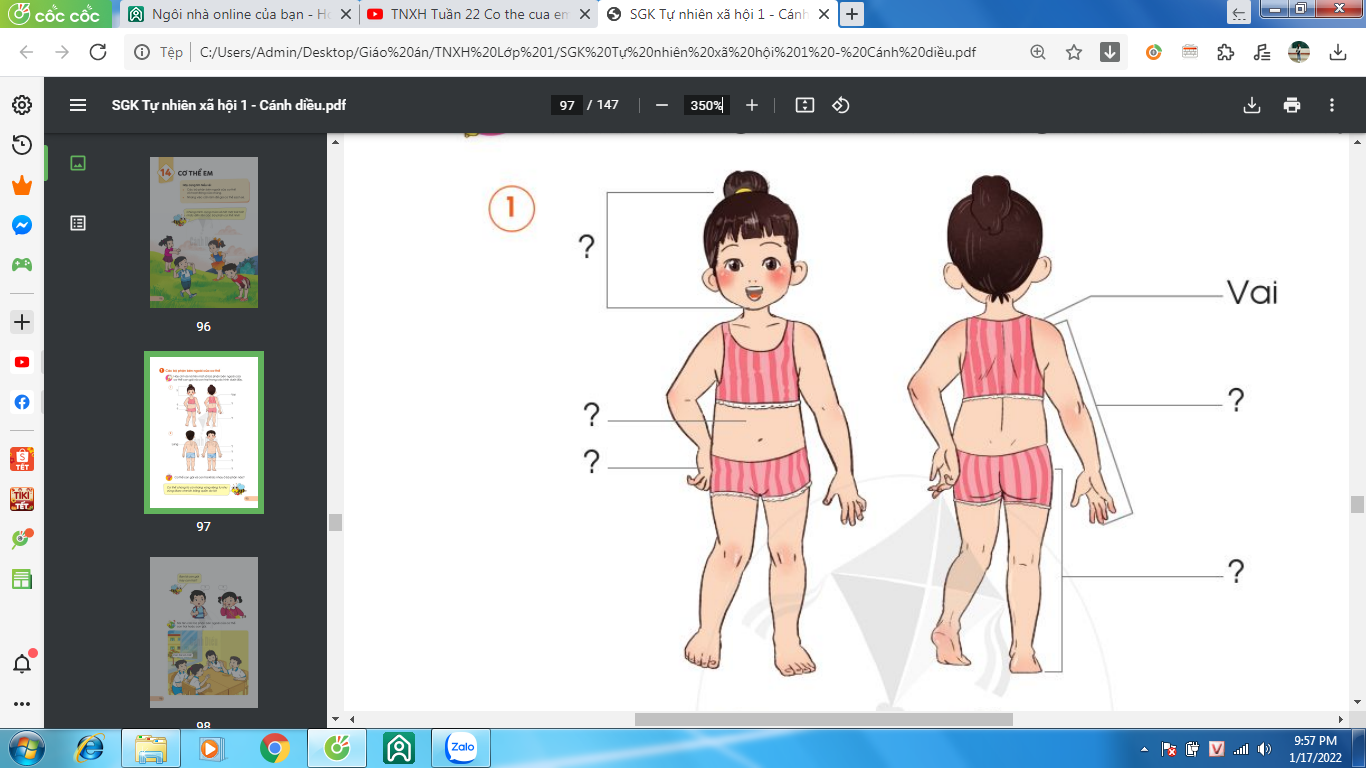 Đầu
Vai
Tay
Ngực
Bụng
Bụng
Bàn tay
Đầu gối
Chân
Bàn chân
Cơ thể con trai và con gái khác nhau ở bộ phận nào?
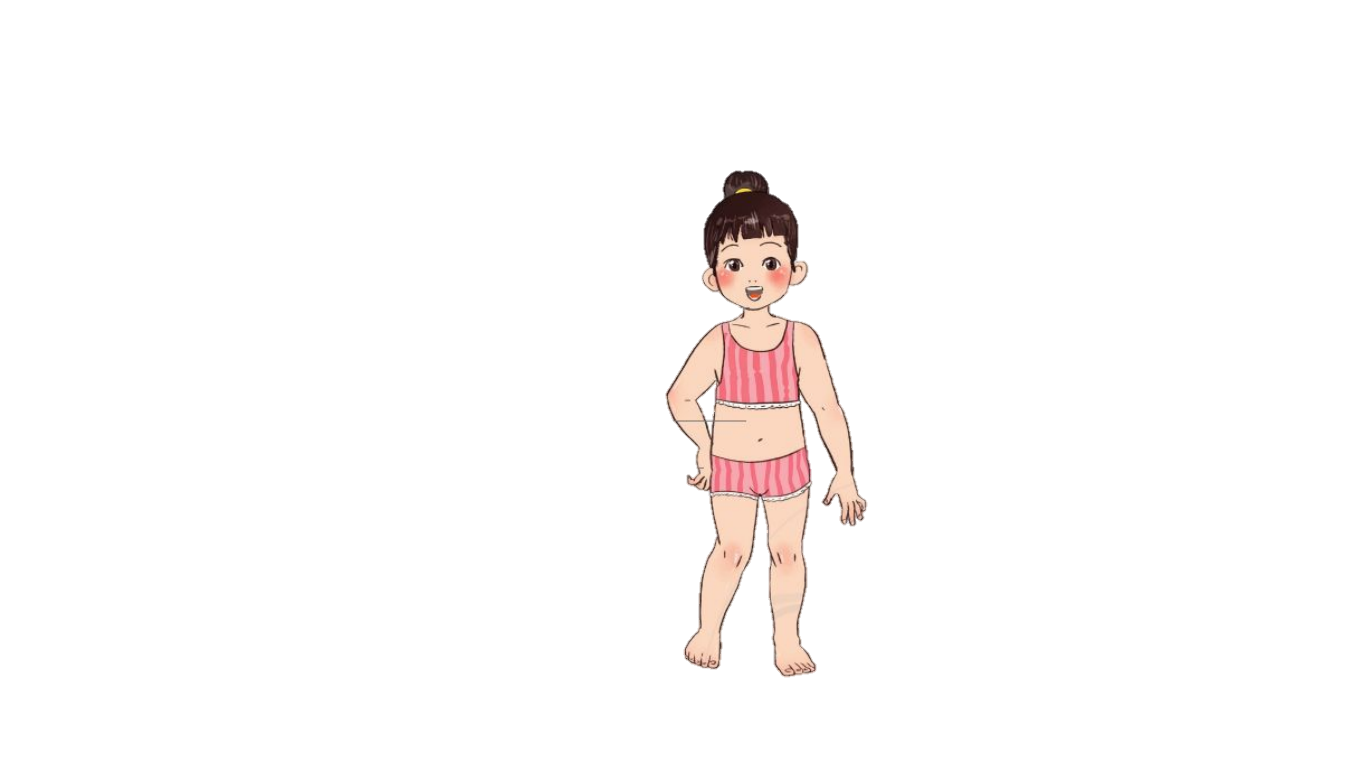 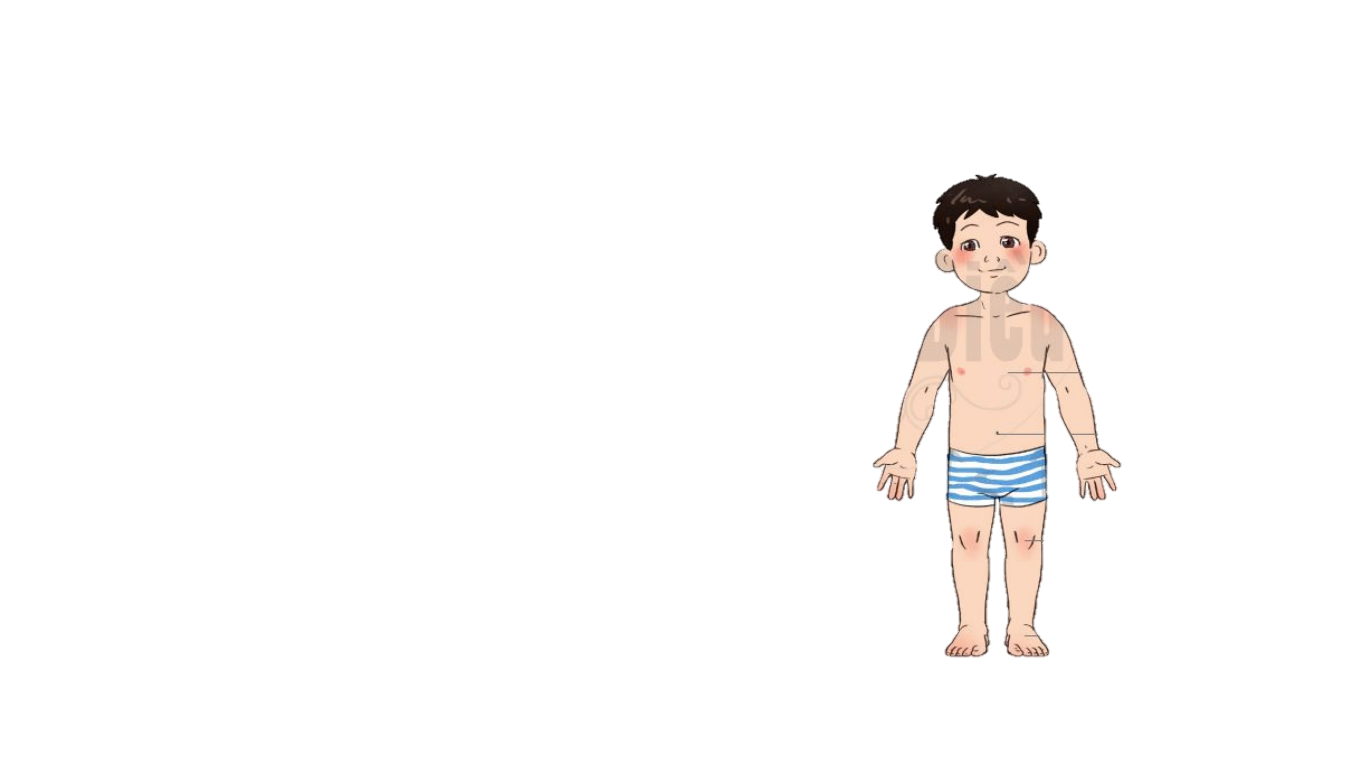 Tóc
Ngực
Bộ phận 
sinh dục
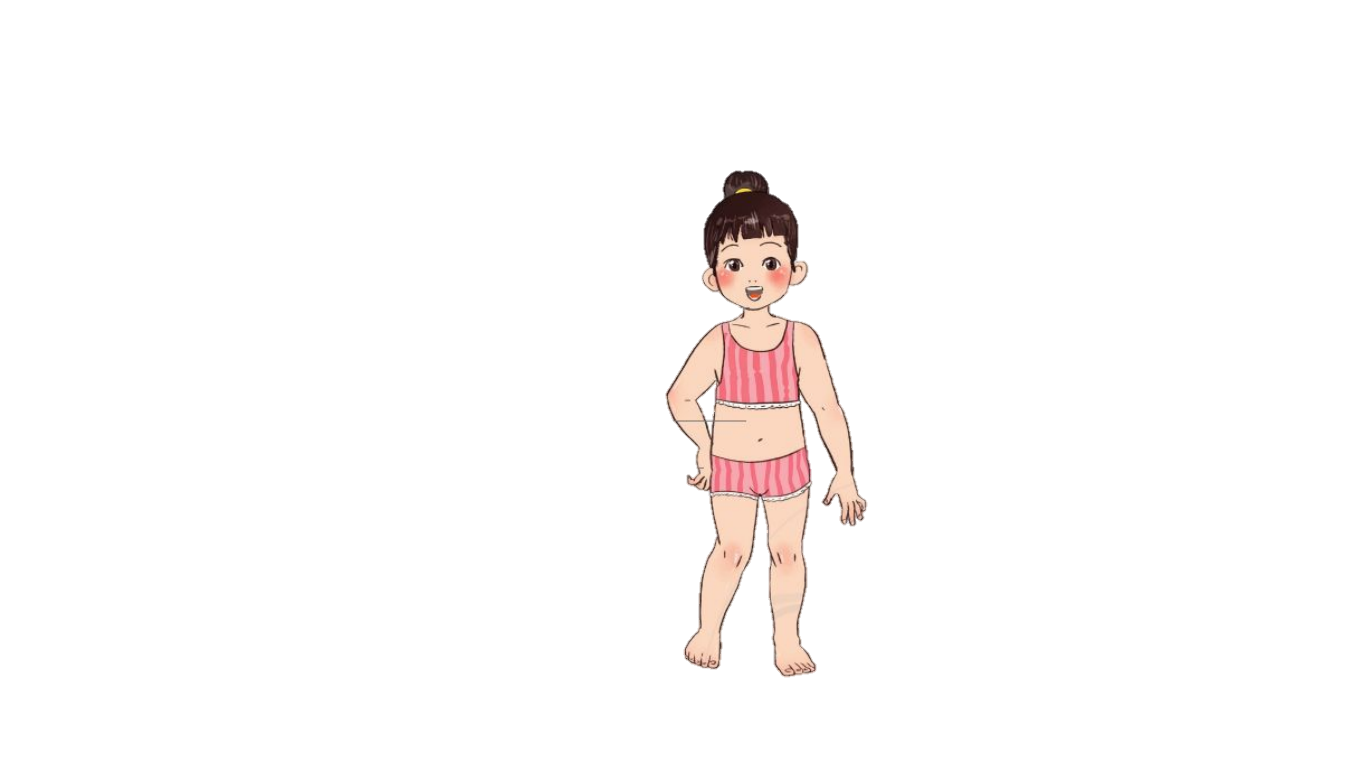 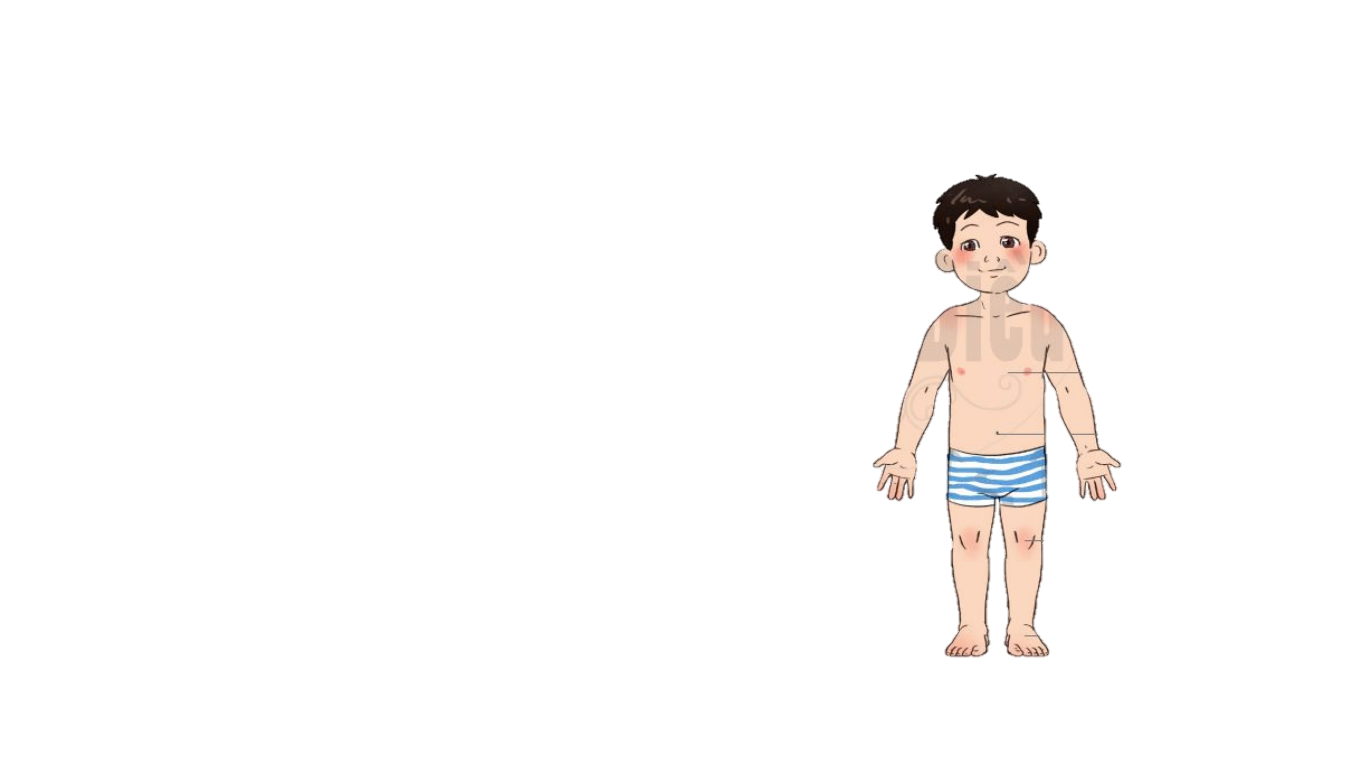 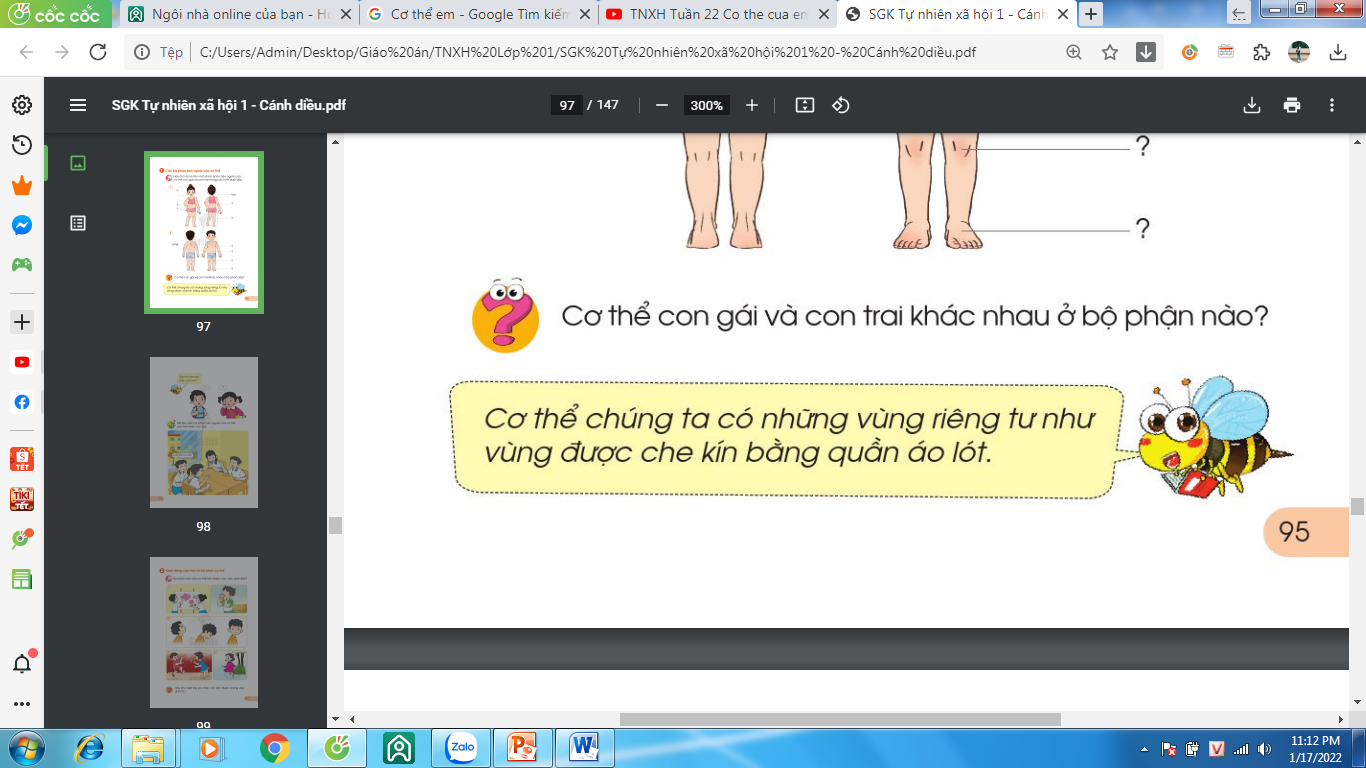 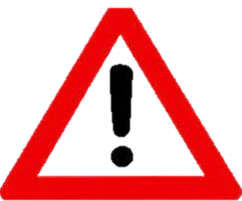 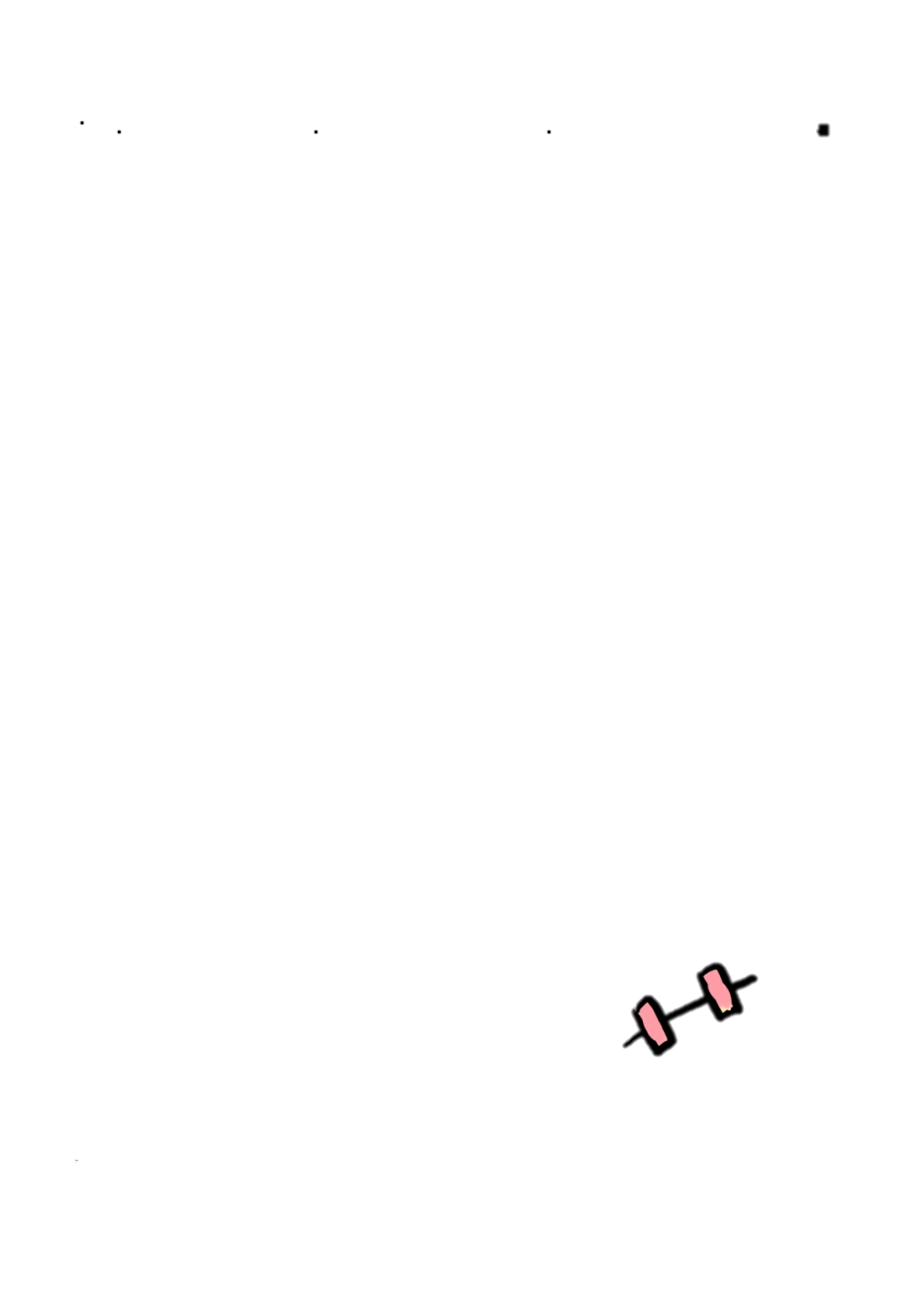 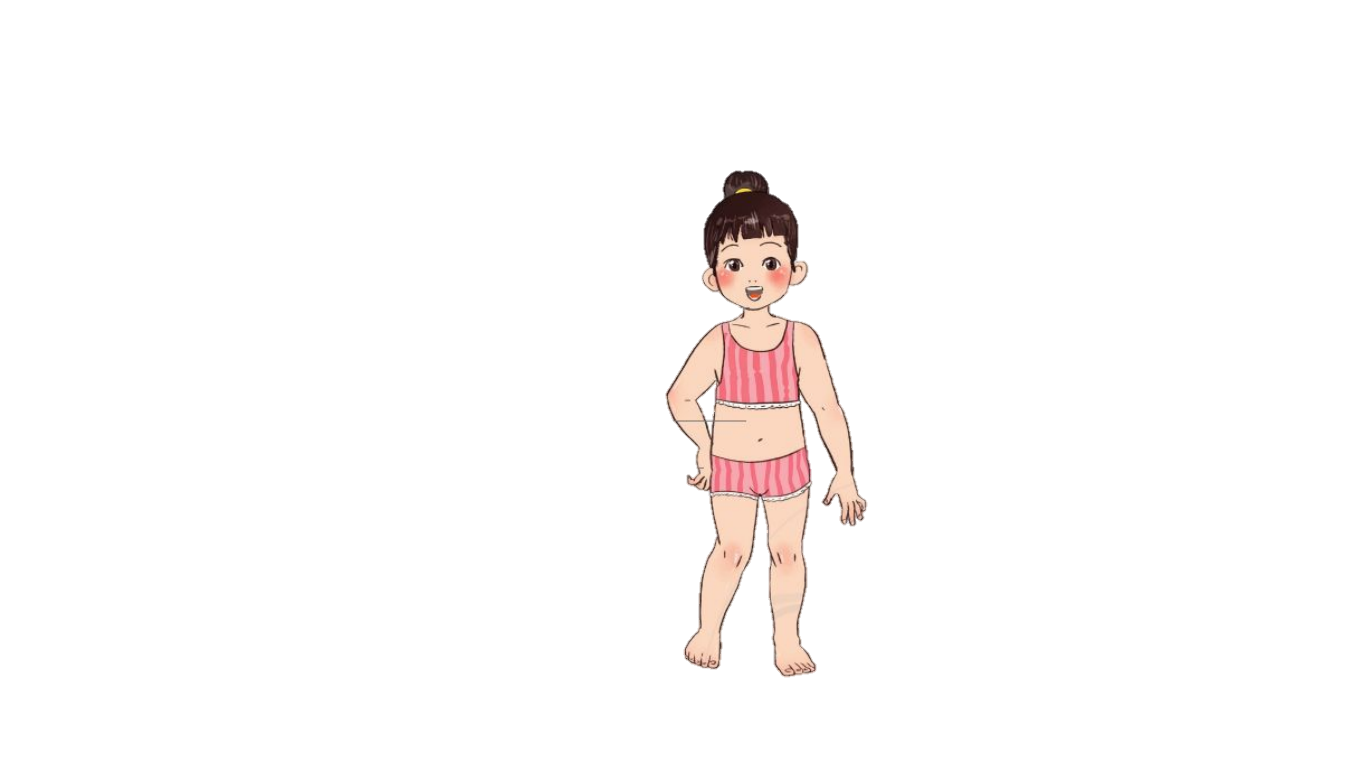 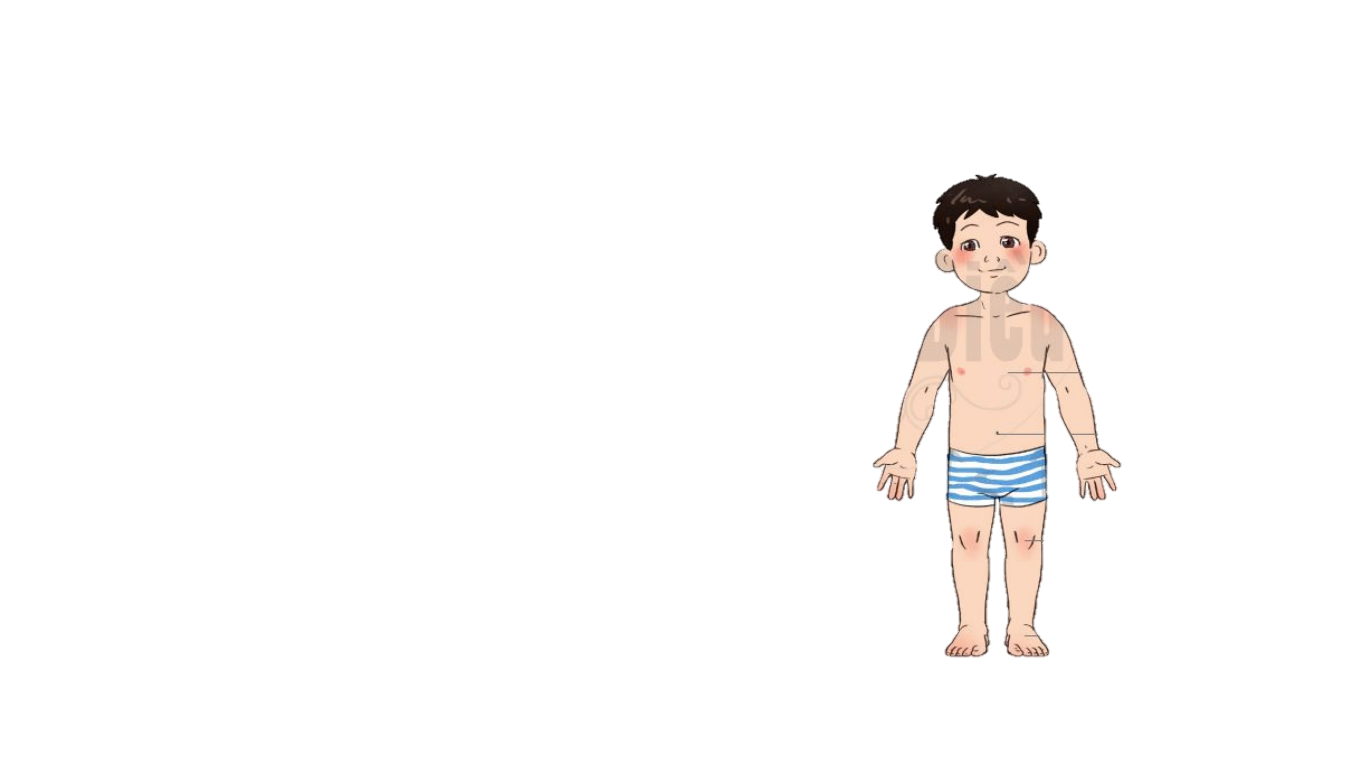 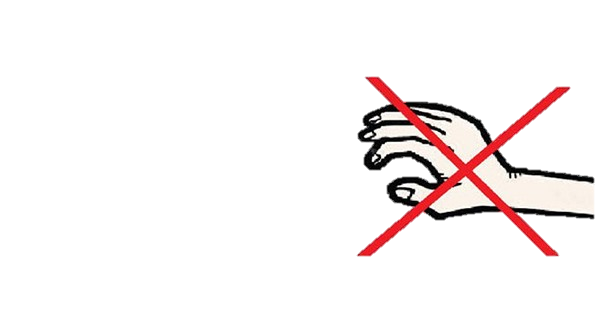 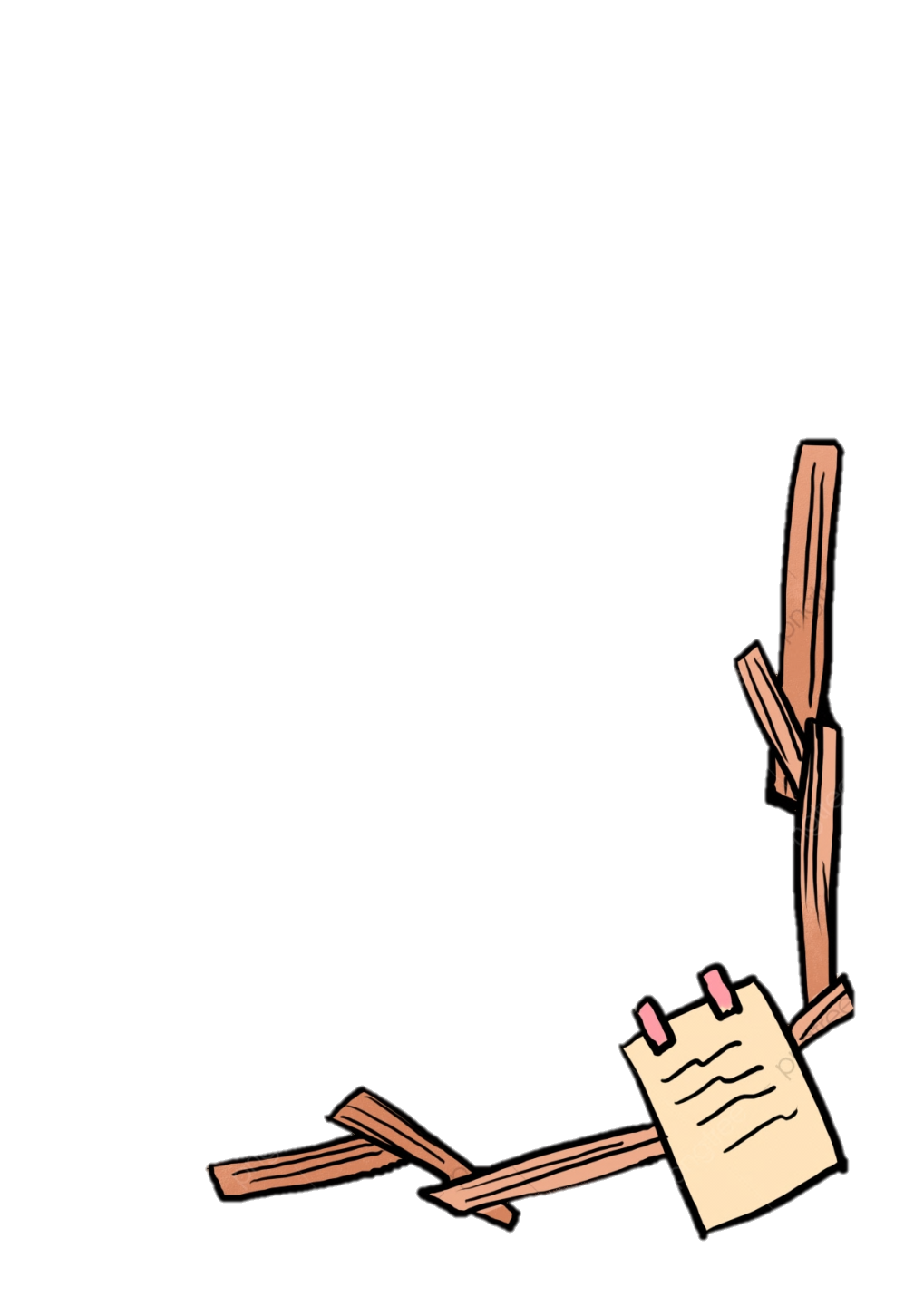 Vùng kín là những bộ phận nhạy cảm rất quan trọng của cơ thể, vì vây các em phải cẩn thận không để người khác hôn, sờ, động chạm và những vùng nhạy cảm của mình.
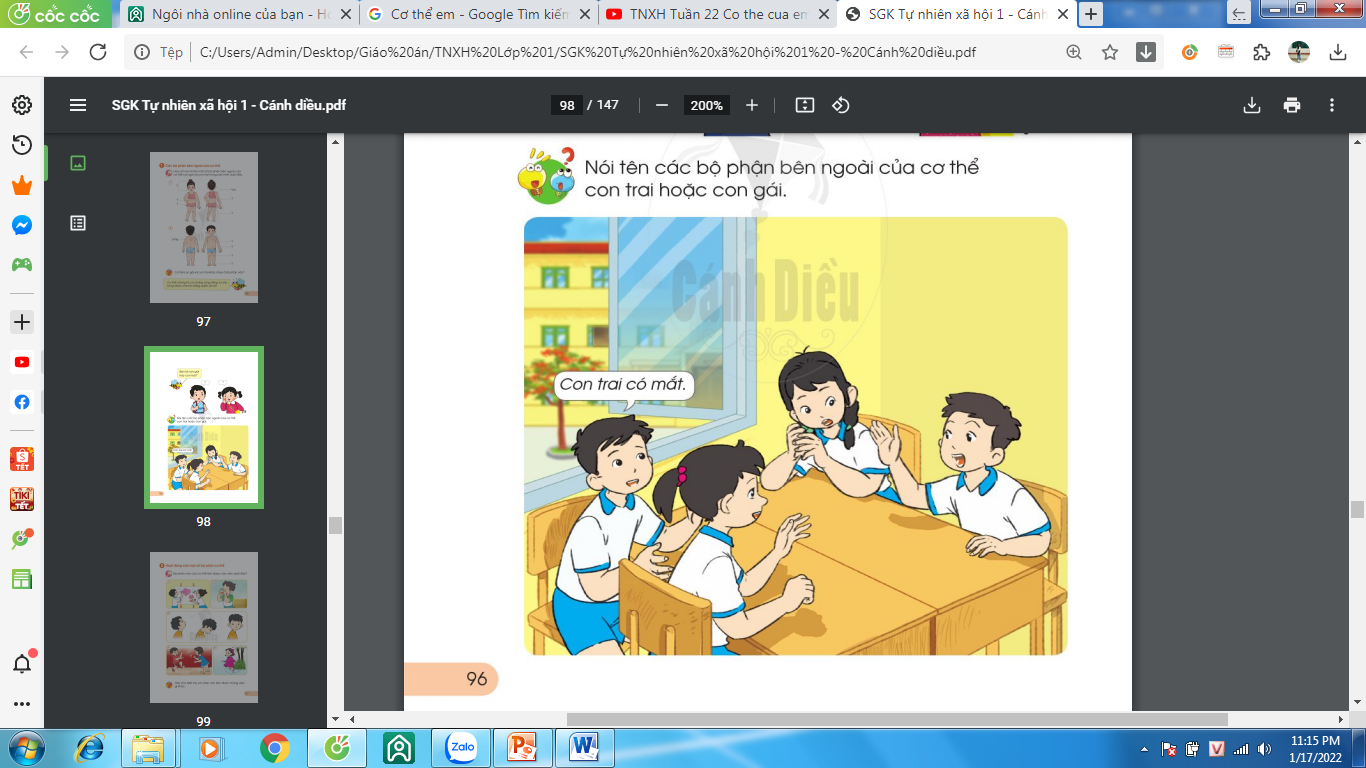